PROJEKTNI DAN
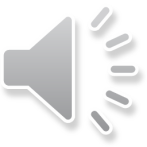 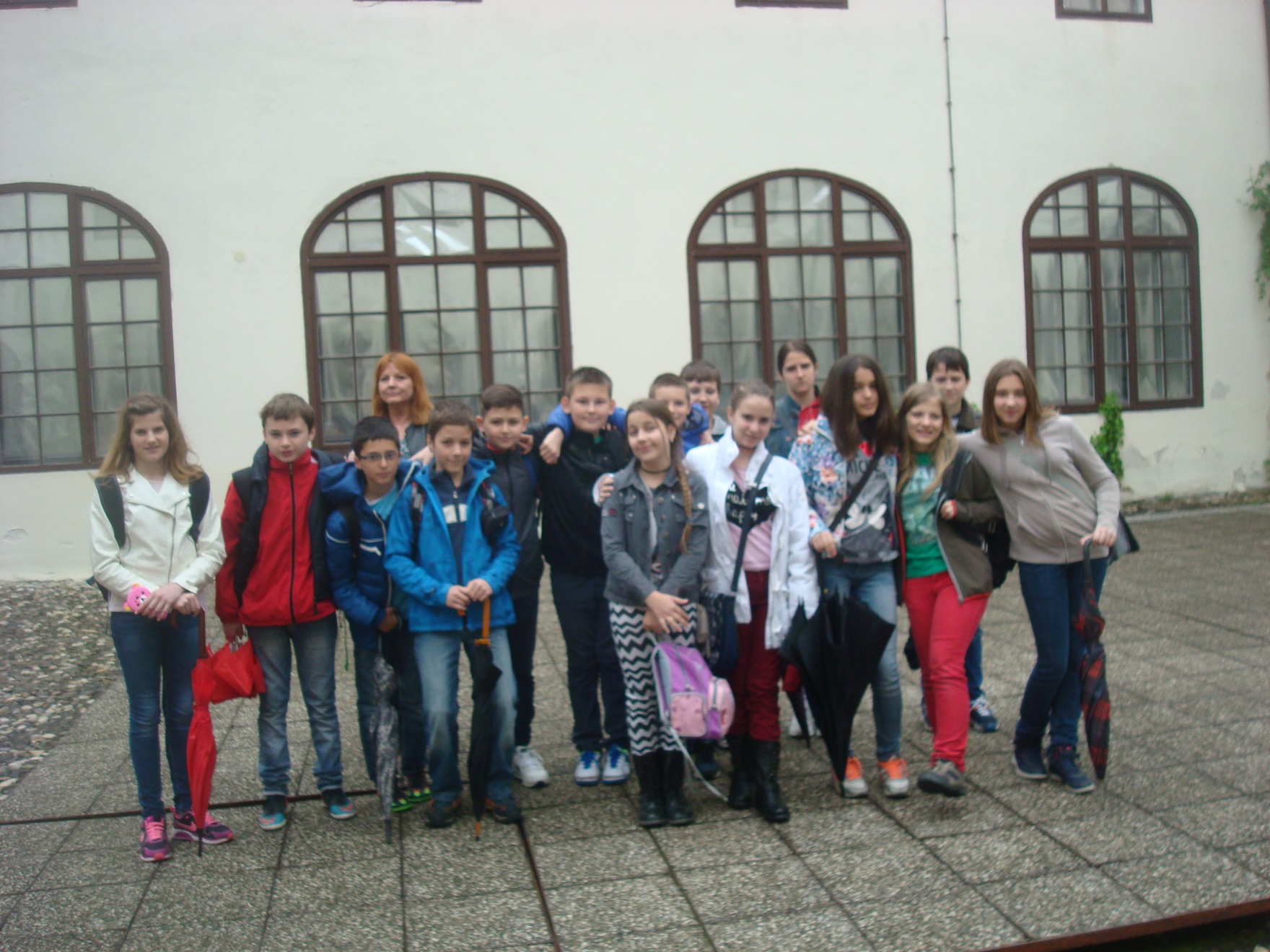 6.c
GORNJI GRAD
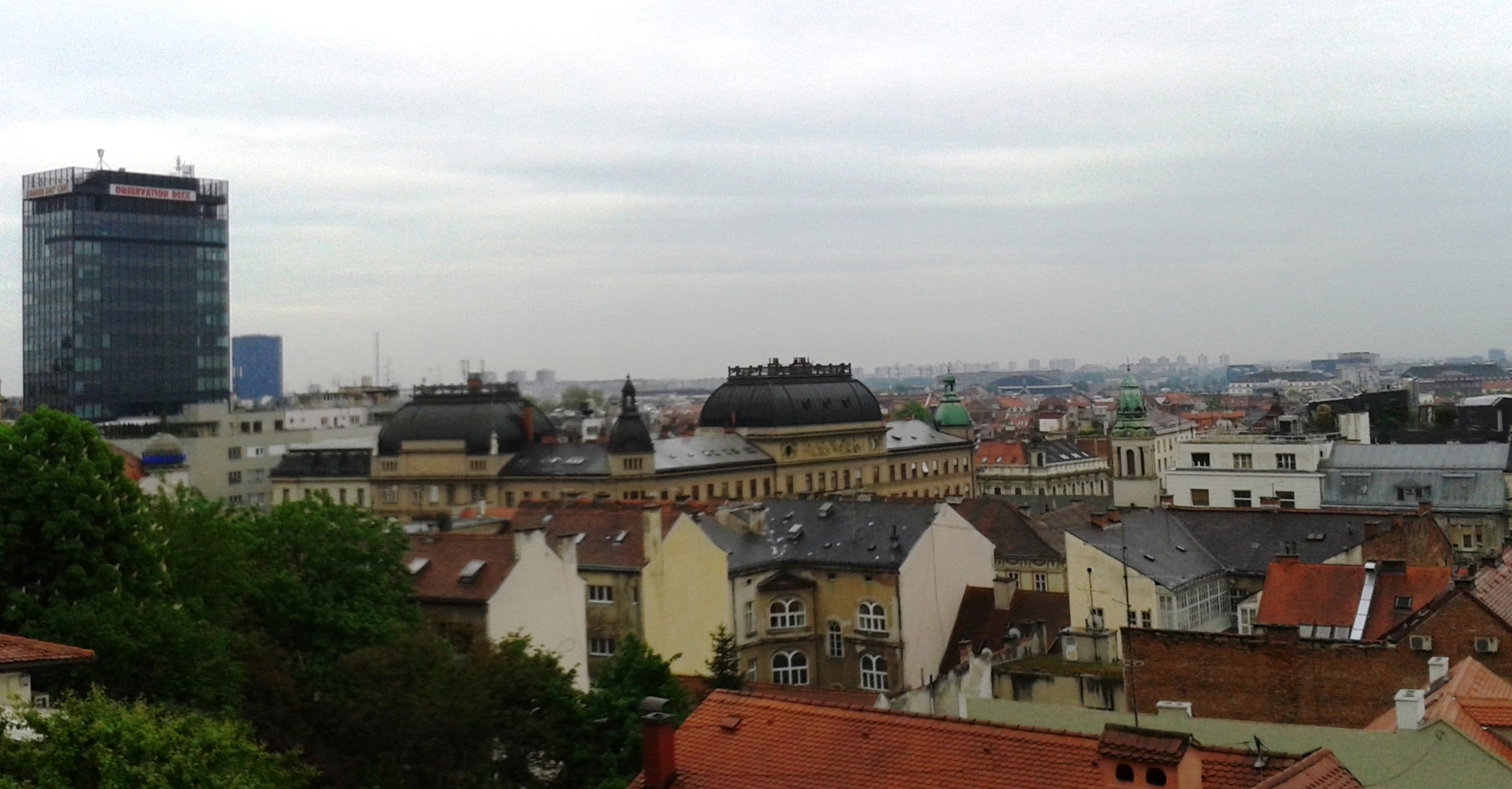 Gornji grad je najstariji dio Zagreba. Povijesna je jezgra današnjeg Zagreba. Smješten je na obronku Medvednice i do danas je ograđen bedemima Gradeca. Središte je Gornjeg grada Markov trg. Gornji grad obiluje povijesnim znamenitostima, kao što su: Kamenita vrata, crkva sv. Katarine, kula Lotrščak, Popov toranj…
DOMAGOJ AUGUSTIĆ
TRG BANA JOSIPA JELAČIĆA
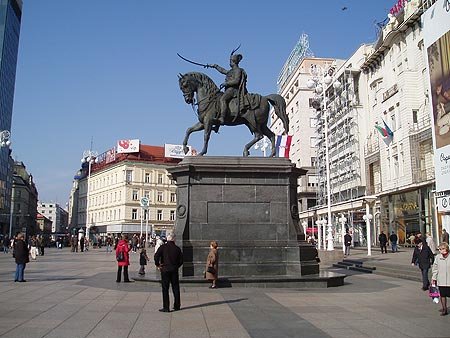 Skraćeno ga se naziva Trg bana Jelačića, Jelačićev trg, Jelačić-plac, a stariji nazivi su Trg Republike i Harmica. Dominira kip J. Jelačića kipara Dominika Fernkona. 1866. godine prvi je put postavljen na trg. 1947. komunistički režim ga je uklonio, a 1990. je vraćen. Trg se nije oduvijek nalazio u krugu grada, već je bio prazna poljana ispod zidina Gradeca i Kaptola.
SANJA HERCIGONJA
KULA LOTRŠČAK
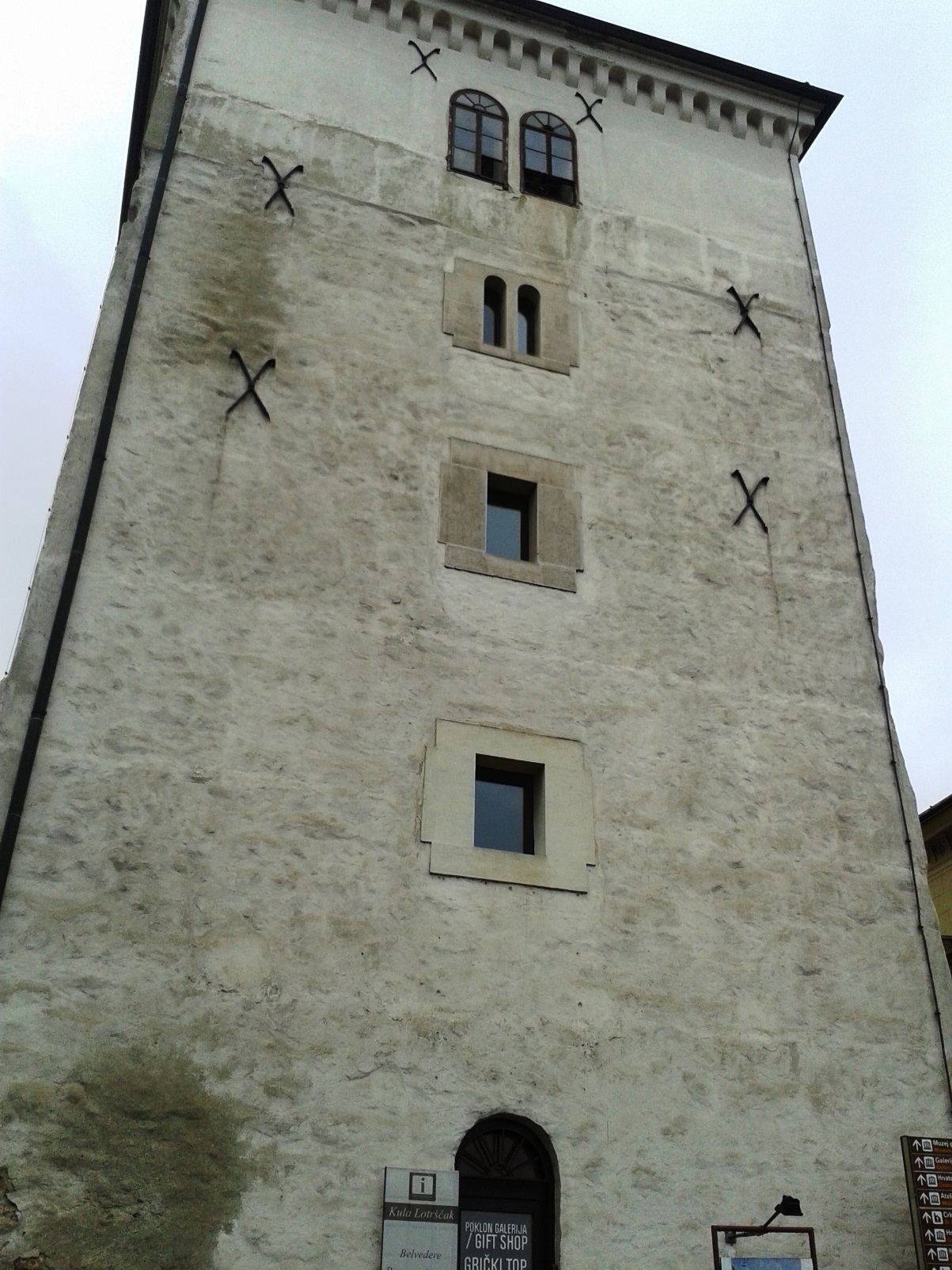 Po sačuvanim dokumentima saznajemo da je kula podignuta sredinom 13. stoljeća kada je Gradec ispunjavao obvezu preuzetu Zlatnom bulom Bele IV. da će izgraditi utvrde. Kula Lotrščak jedan je od simbola Zagreba. Uz Kamenita vrata i Popov toranj smatra se   najbolje sačuvanim objektom gradskog obrambenog sustava. 
                                                  KRISTIAN ŠOKČIĆ
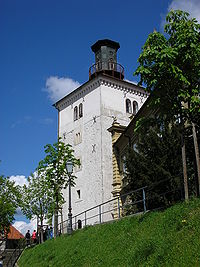 GRIČKI TOP
Grički top jedna je od zagrebačkih znamenitosti. Top svakoga dana pucnjem označava podne, a prvi put se takav način označavanja podneva dogodio 1. siječnja 1877. godine na inicijativu gradskog vijećnika Đure Deželića. Prvotno je top bio smješten u zgradi Hidrometeorološkog zavoda. Danas se nalazi u kuli Lotrščak na Griču.
TEA PILČIK
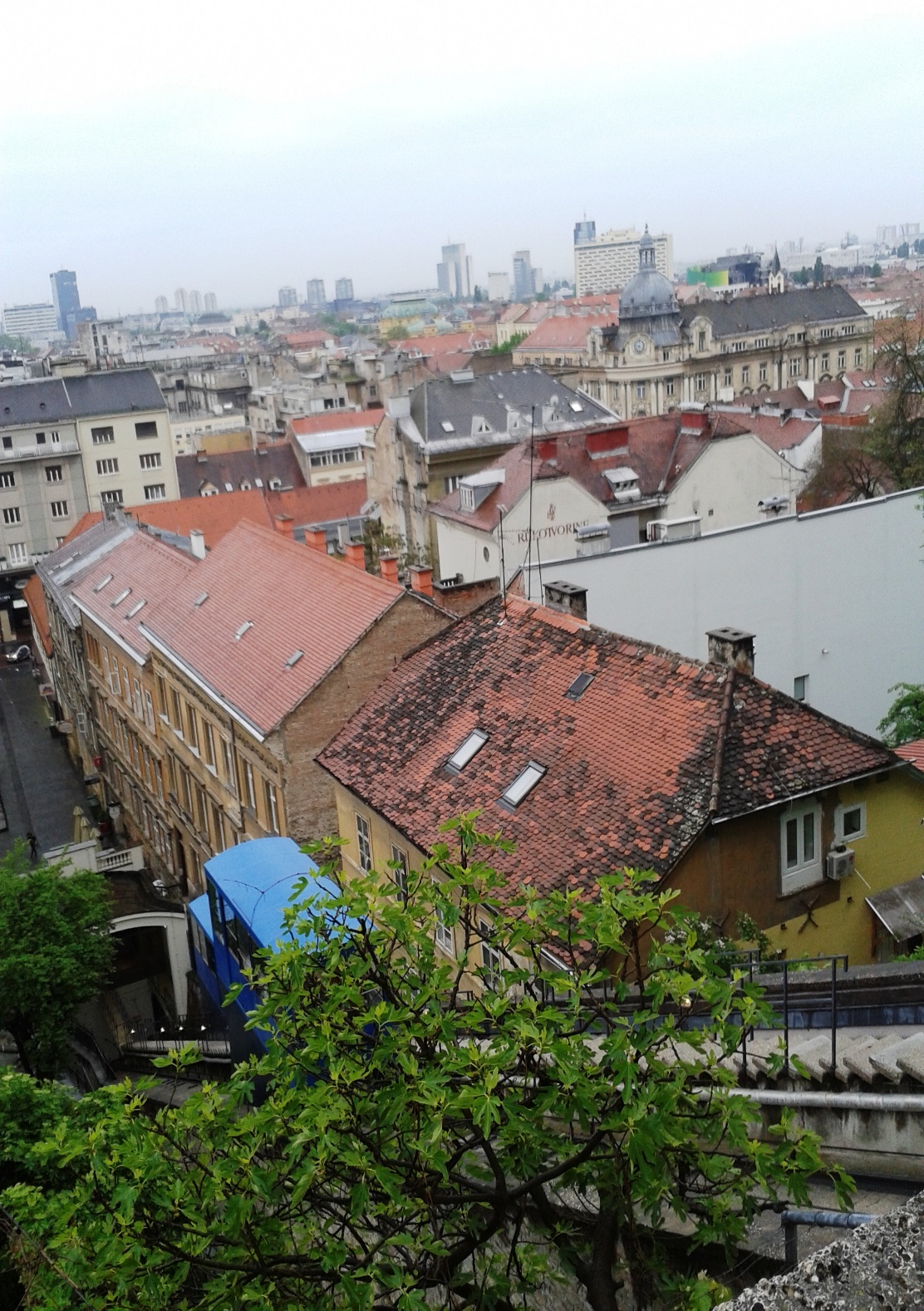 ZAGREBAČKA USPINJAČA
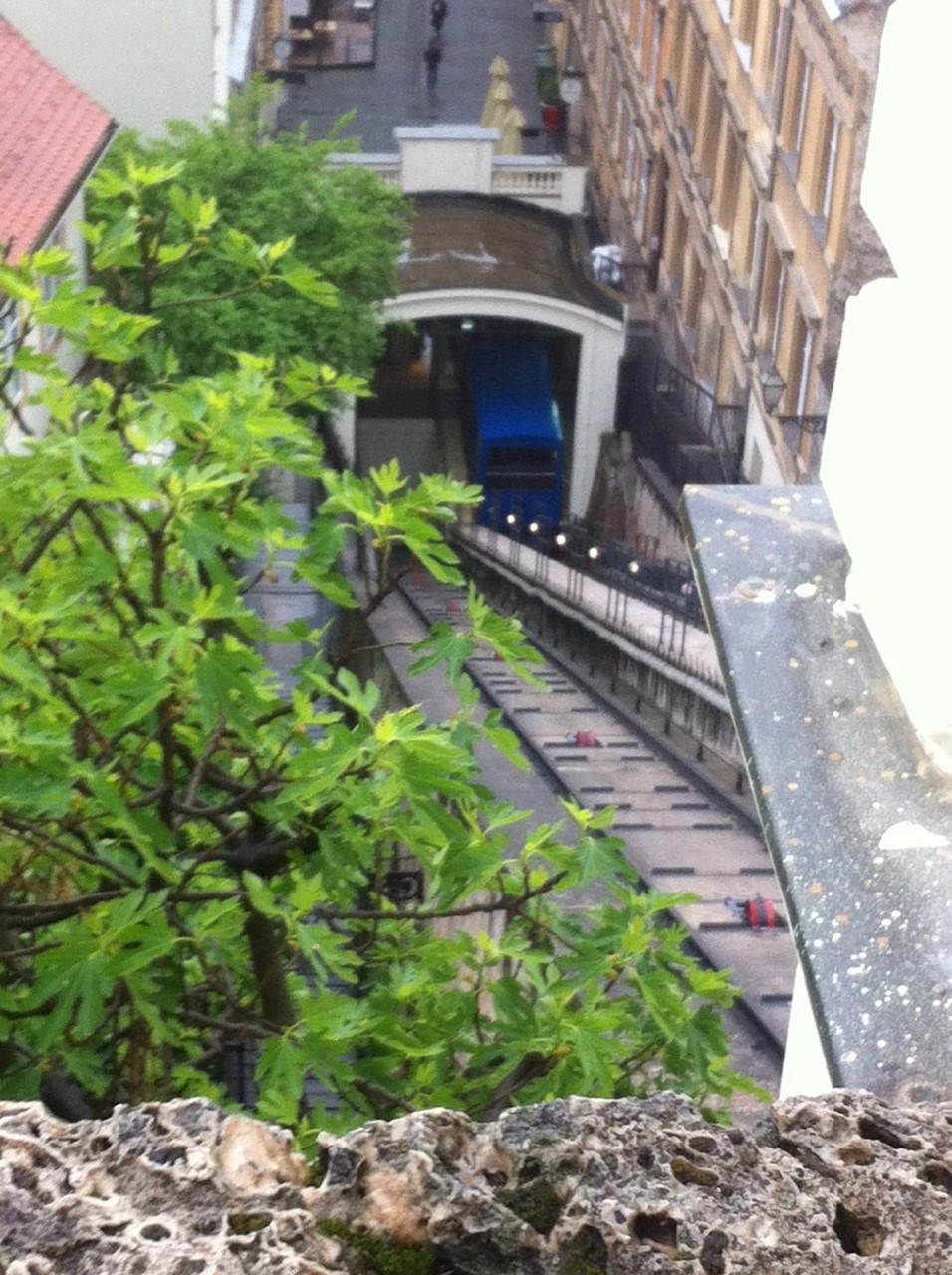 Zagrebačka uspinjača spaja zagrebački Gornji i Donji grad. Najkraća je žična željeznica na svijetu. Službeno je puštena u pogon 8. listopada 1890. godine, a s radom je počela 23. travnja 1893. godine. Isprva je bila na parni pogon koji je 1934. godine zamijenjen električnim.
NIA TOMIĆ
KRVAVI MOST
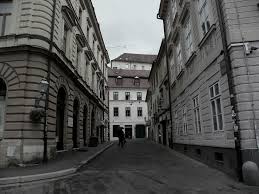 Krvavi most je mala uska uličica koja je podsjetnik na mračnu stranu gradske prošlosti. Nalazi se u centru Zagreba, odnosno na Gornjem gradu. Ta mala uska uličica dobila je ime zbog stalnih sukoba Kaptola i Gradeca. Nekada se na mjestu gdje se nalazi ova ulica nalazio Pisani (šareni) most koji je razdvajao ta dva naselja međusobno udaljena svega nekoliko desetaka metara. Ime je dobio po tome što je bio prekriven raznim bojama. Ne zna se još točna godina kada je taj most dobio ime „Krvavi”.
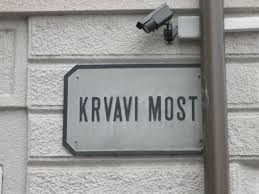 EMA KUPREŠANIN
KAMENITA VRATA
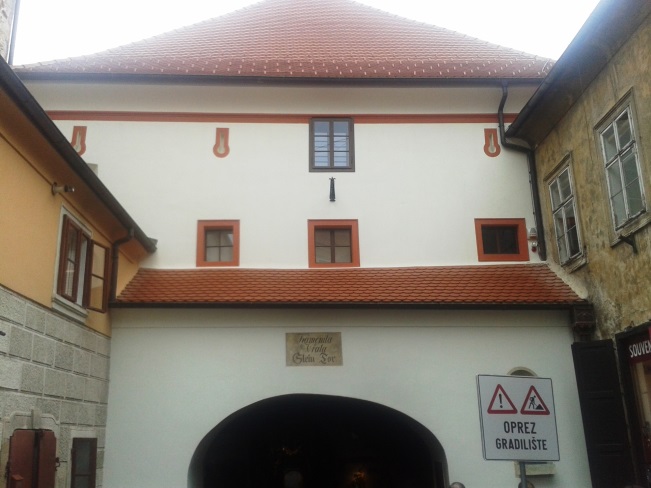 Kamenita vrata su jedan od najbolje očuvanih spomenika starog Zagreba. Riječ je o zgradi oblikovanoj poput pravokutne kule s kolnim prolazom. Dio su obrambenog sustava zagrebačkog Gradeca i jedina su od vrata koja postoje još i danas.
EMA MADAR
TRG SVETOG MARKA
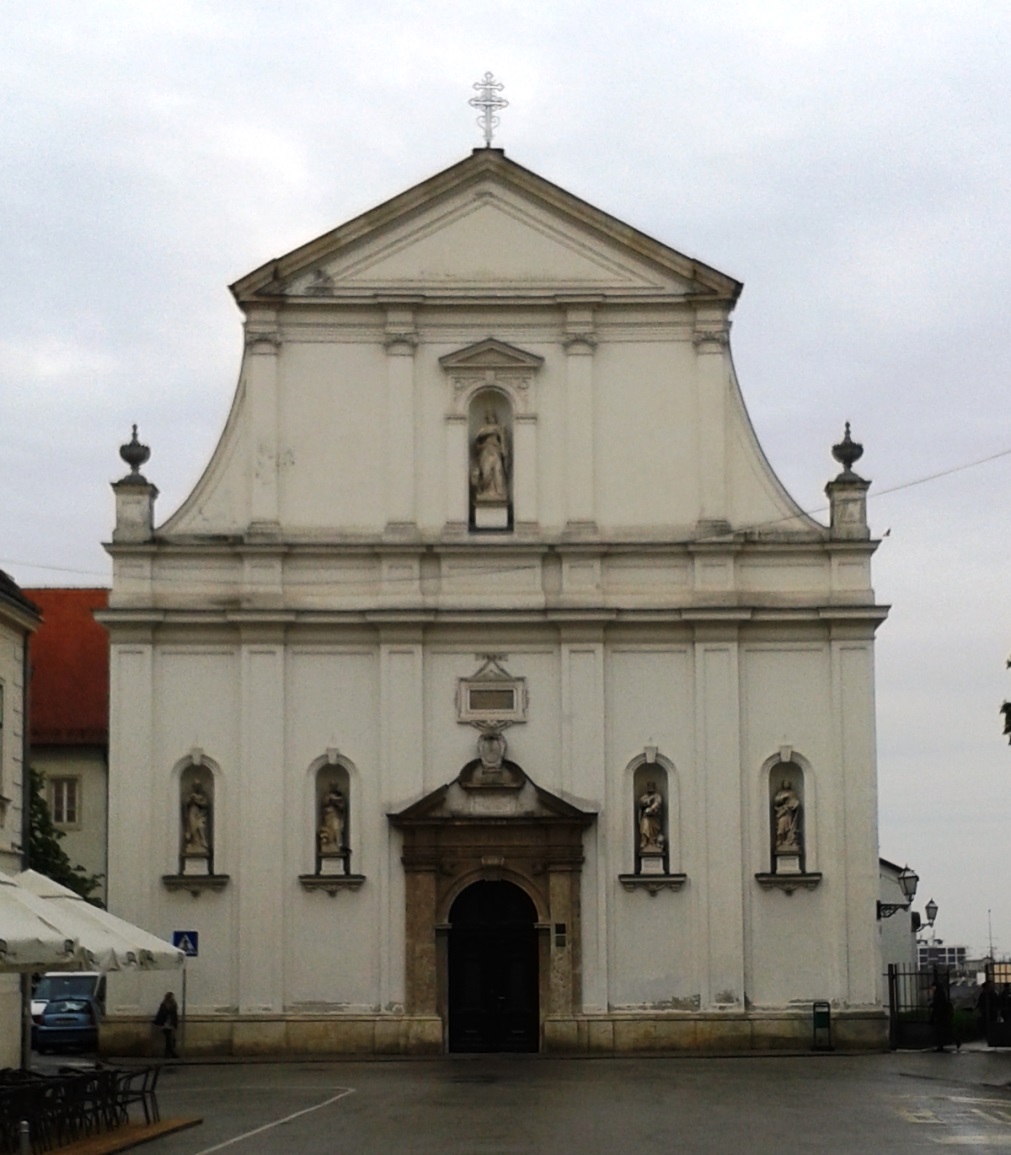 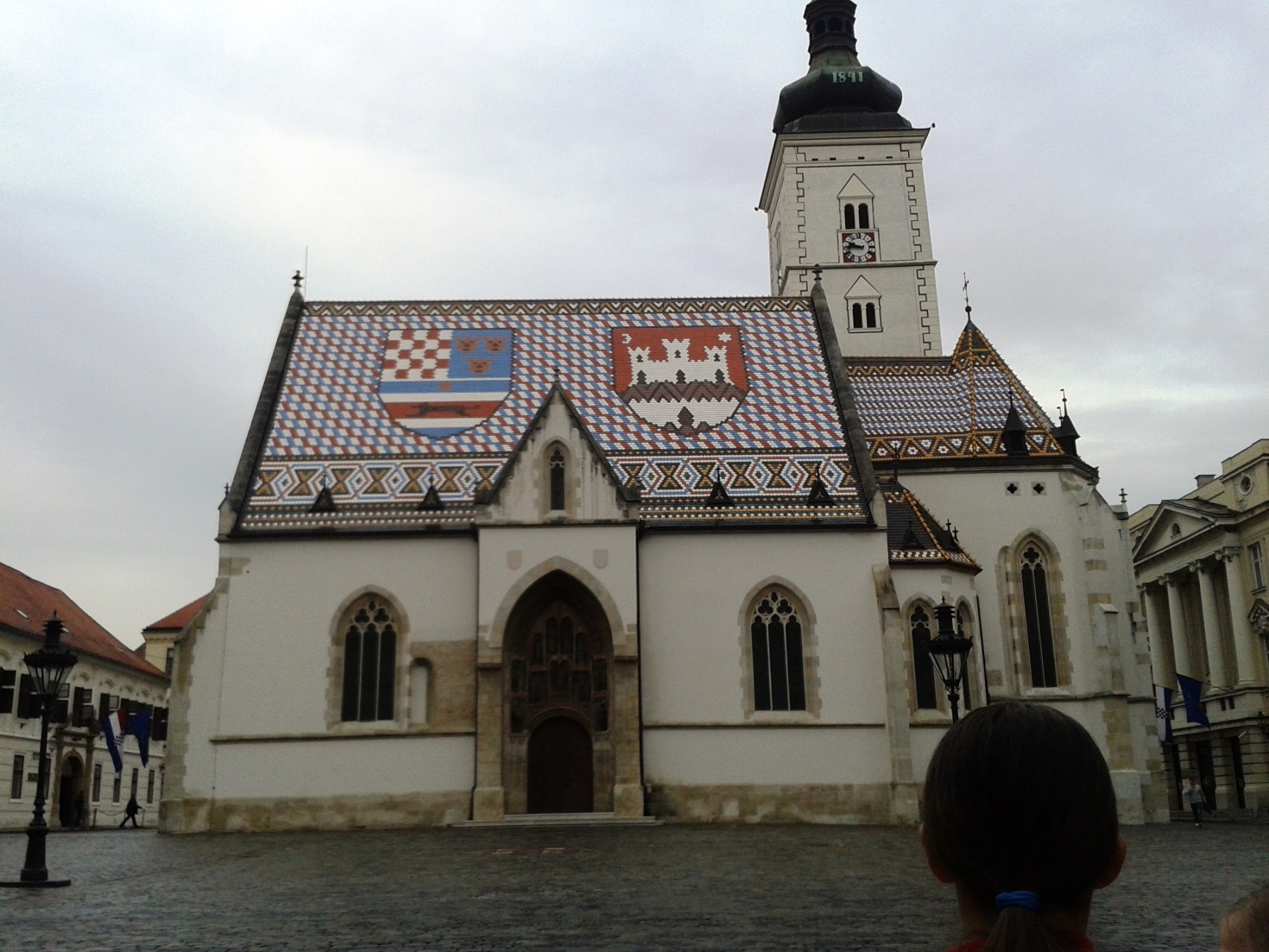 Trg sv. Marka ili Markov trg središnji je trg zagrebačkog Gornjeg grada, nekad poznat kao Radićev trg. Osim crkve sv. Marka, na Trgu sv. Marka sjedište je najviših državnih institucija: Hrvatskog sabora, Vlade Republike Hrvatske i Ustavnog suda. Markov trg u prenesenom značenju može označavati hrvatsku politiku, odnosno politiku hrvatske vlade ili sabora. U blizini se još nalazi i crkva sv. Katarine.
ANAMARIJA KOLAK
ZAGREBAČKA KATEDRALA
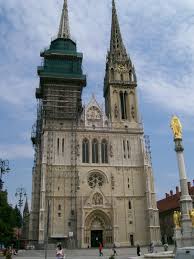 Zagrebačka katedrala najveća je hrvatska sakralna građevina, jedan od najvrednijih spomenika hrvatske kulturne baštine. Izgrađena je u neogotičkom stilu. Izvana je duga 77 m, a široka 48,20 m. Visina tornjeva iznosi 108 m . Unutrašnja je površina 1617 m2 i može primiti više od 5000 ljudi.
DOMINIK PRENKA
CIBONIN TORANJ
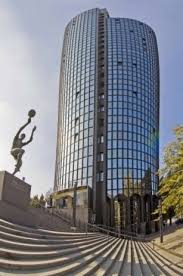 Cibonin toranj je poslovni neboder smješten na adresi Trg Dražena Petrovića 3. Treći je neboder po visini u Republici Hrvatskoj - 92 m (antena 105 m), 25 katova. Gradnja je počela u travnju 1986. godine, a radovi su završeni1987. godine. Na projektu su radili arhitekti: Marijan Hržić, Borislav Šerbrtić i Ivan Piteša.
ELDIN KOPIĆ
HRVATSKO NARODNO KAZALIŠTE
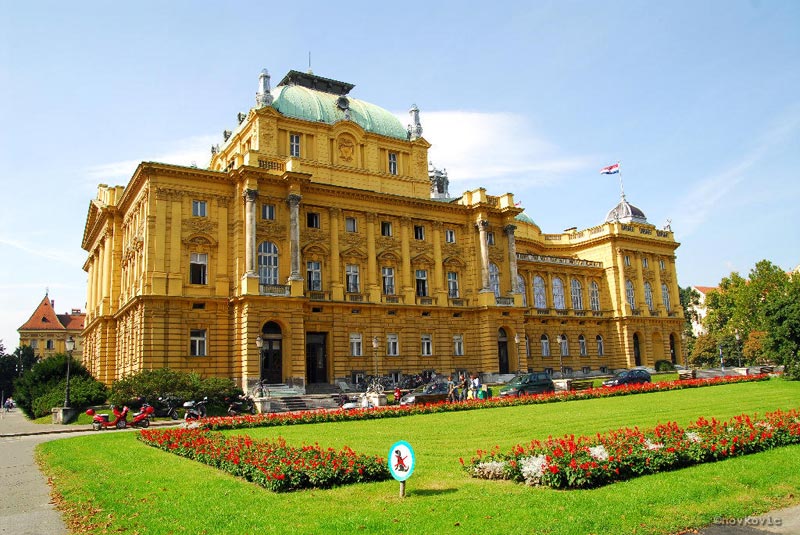 Hrvatsko narodno kazalište u Zagrebu nekad se zvalo Narodno zemaljsko kazalište u Zagrebu. 14. listopada 1895. u Zagrebu je svečano otvorena kazališna zgrada. HNK je remek-djelo austrijskog arhitekta Ferdinanda Fellnera i njemačkog arhitekta Hermanna Helmera. HNK  se nalazi na Trgu maršala Tita. Ispred je smješten Zdenac života, remek-djelo hrvatskog kipara Ivana Meštrovića koje je nastalo 1905. godine. U Hrvatskom narodnom kazalištu možemo gledati balet, opere i drame.
LEONARDA PARAČ
STAROGRADSKA VIJEĆNICA
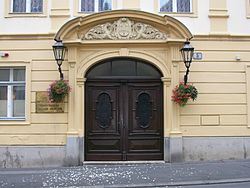 Starogradska vijećnica je kompleks na zagrebačkom Gradecu koji se sastoji od triju različitih objekata koji su krajem 19. stoljeća adaptacijom spojeni za djelatnosti gradske uprave. U njoj je danas sjedište Gradske skupštine Grada Zagreba.
RIKARD REBERNIK
DOLAC
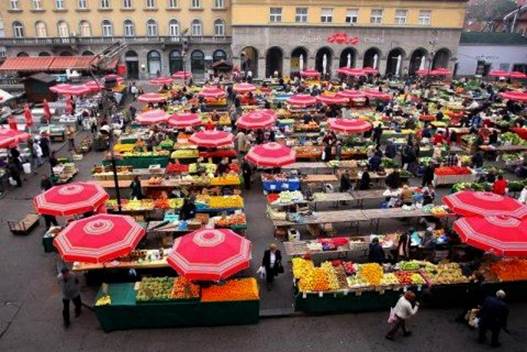 Dolac je najveća i najpoznatija tržnica u Zagrebu. Tržnica je otvorena 1930. godine na mjestu starih zidina koje su srušene. Tržnica se nalazi u gradskoj četvrti Gornji grad - Medveščak između Trga bana Josipa Jelačića, Kaptola i Gornjeg grada.
LEONARDO GONZALES DURAŠEVIĆ
MANDUŠEVAC
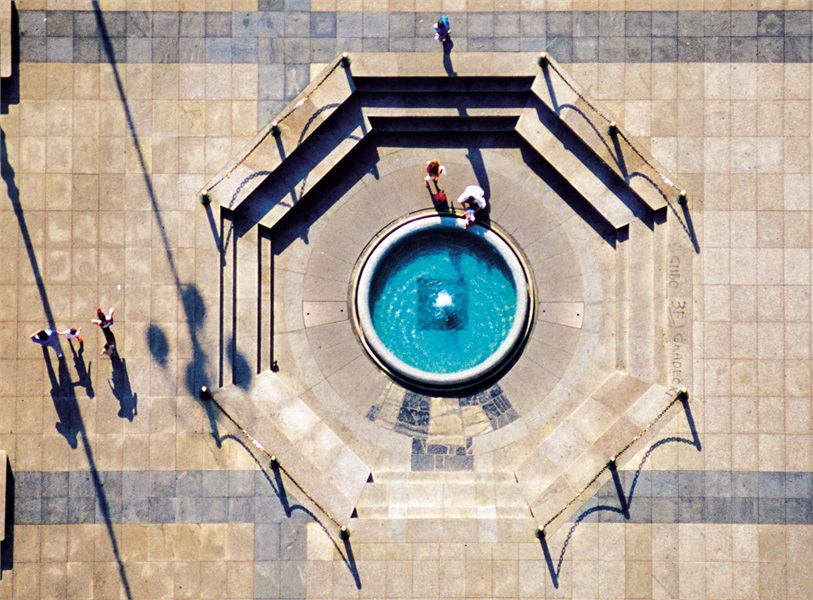 Manduševac je poznata fontana na Trgu bana Josipa Jelačića u Zagrebu. Ima veliko povijesno značenje te je prema legendi Zagreb po njemu dobio  ime. Manduševac je simbolima prikazan kao izvor na grbu Zagrebačke županije. 1898. Trg bana Josipa Jelačića  rekonstruiran je i popločen te je pritom Manduševac zatrpan. S vremenom je Manduševac zaboravljen. Od 1986. Manduševac ponovno postoji.
MARK MLADINA
MUZEJI GRADA ZAGREBA
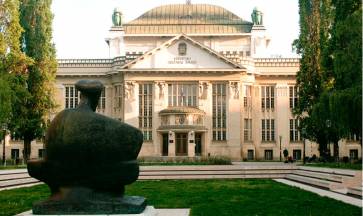 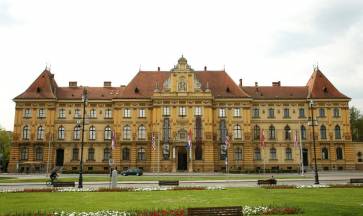 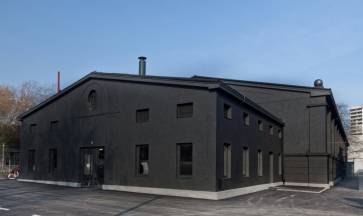 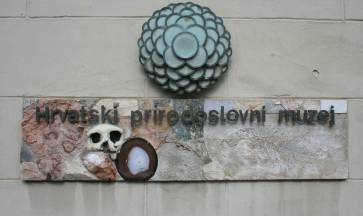 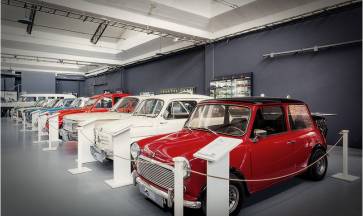 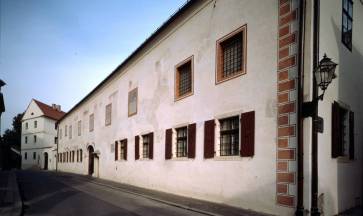 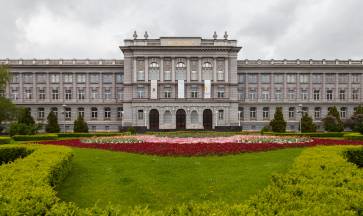 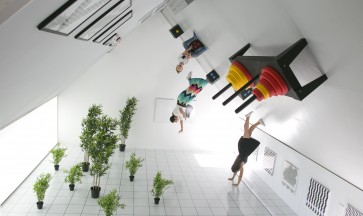 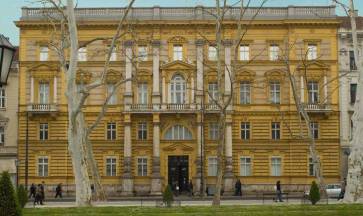 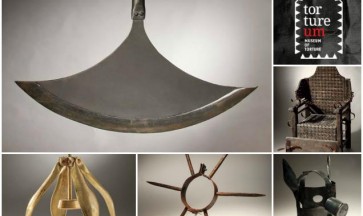 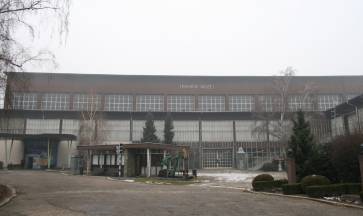 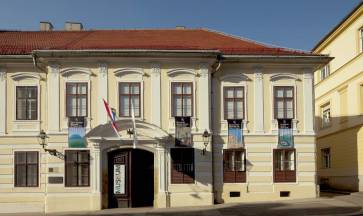 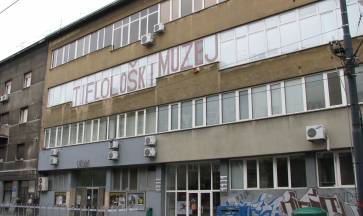 1. Aheološki muzej                                12.  Muzej iluzija
2. Etnografski muzej                            13. Muzej Mimara
3. Muzej arhitekture                            14. Muzej prekinutih veza 
4. Muzej naivne umjetnosti                 15. Muzej suvremene umjetnosti
5. Povijesni muzej                                 16. Muzej za umjetnost i obrt
6. Prirodoslovni muzej                         17. Atelier Ivana Meštrovića
7. Školski muzej                                    18. Muzej Dražena Petrovića
8. Sportski muzej                                  19. Tehnički muzej
9. HT muzej                                           20. Tiflološki muzej 
10. Muzej Franje Schneidera                21. Muzej Alojzija Stepinca
11, Muzej grada Zagreba
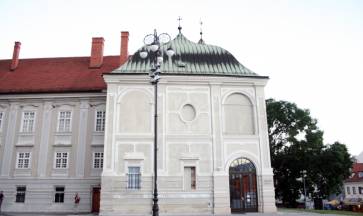 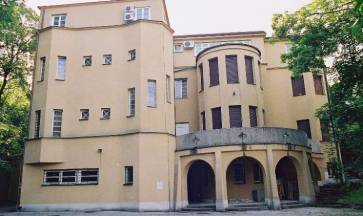 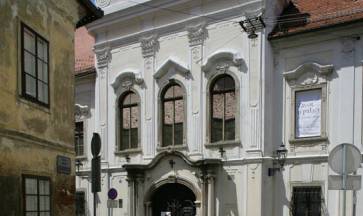 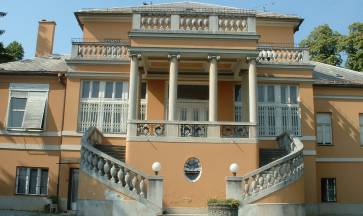 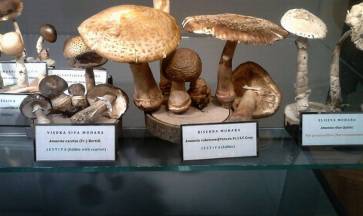 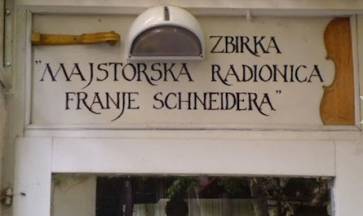 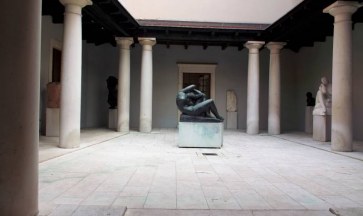 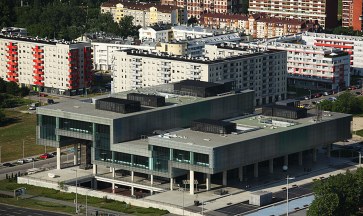 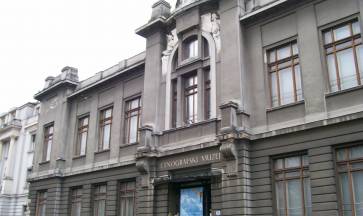 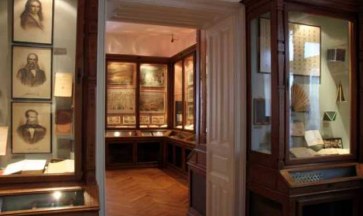 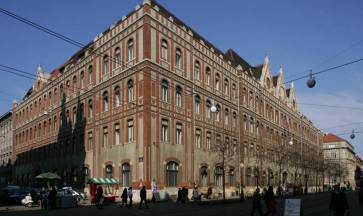 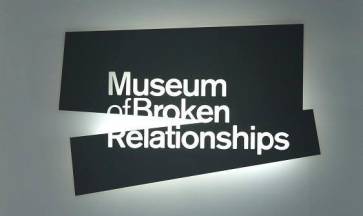 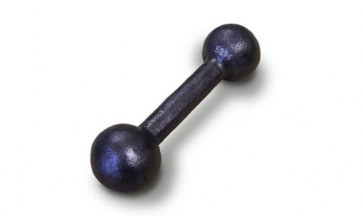 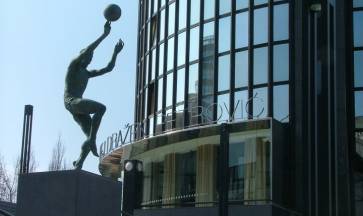 PATRIK KUPREŠANIN
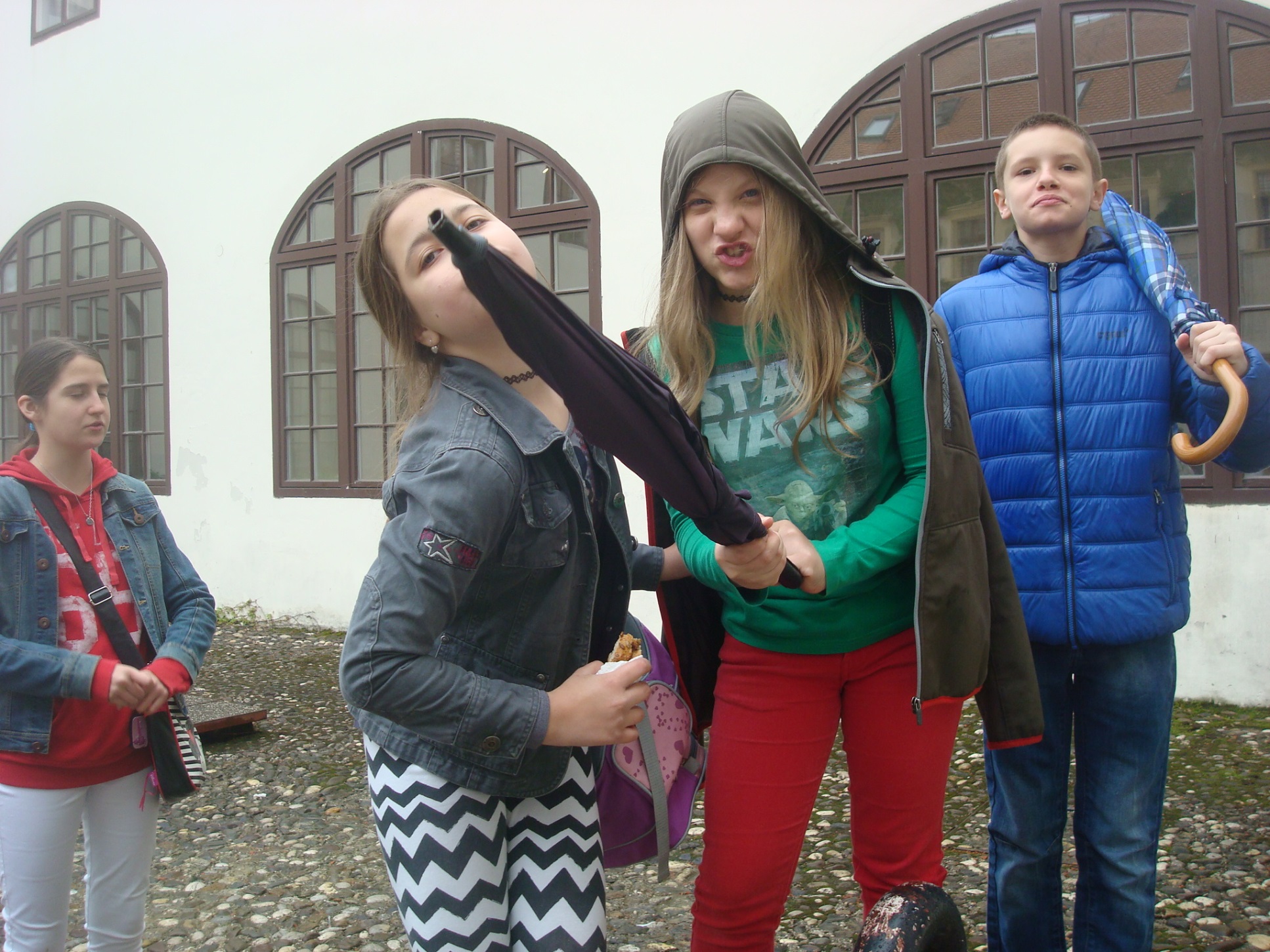 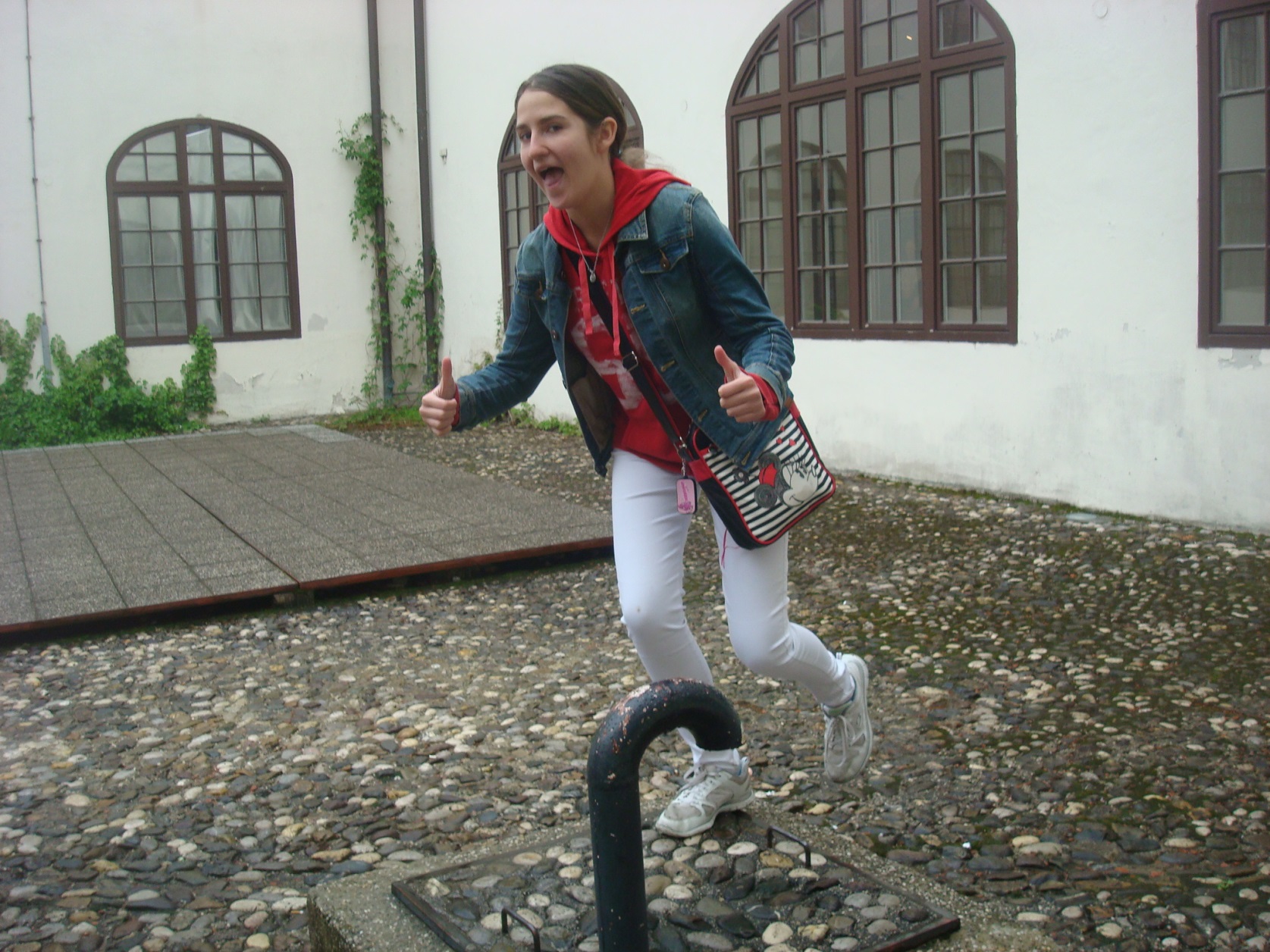 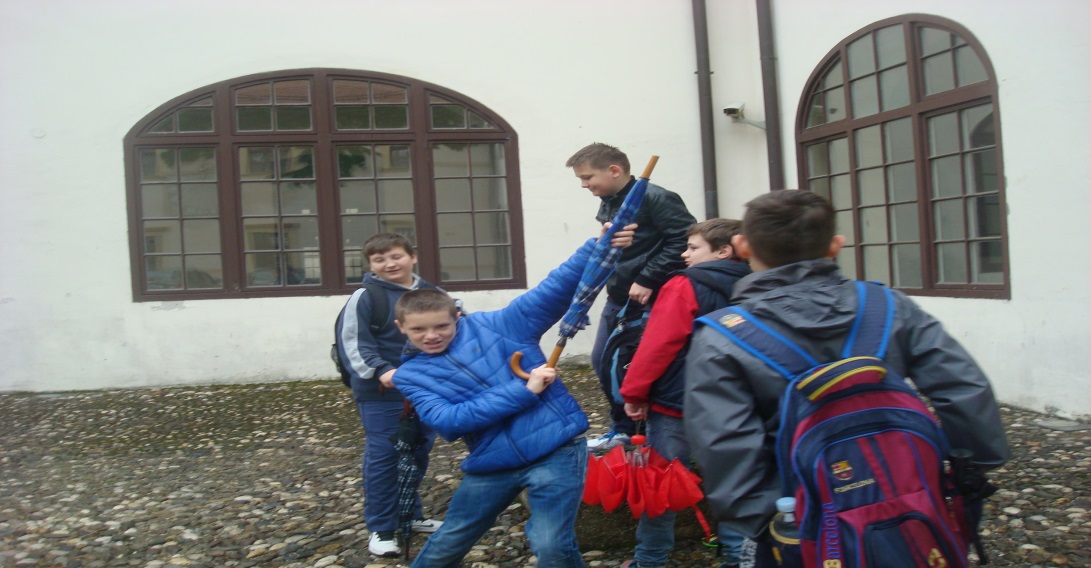 HVALA NA PAŽNJI
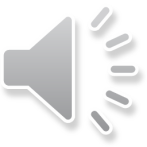 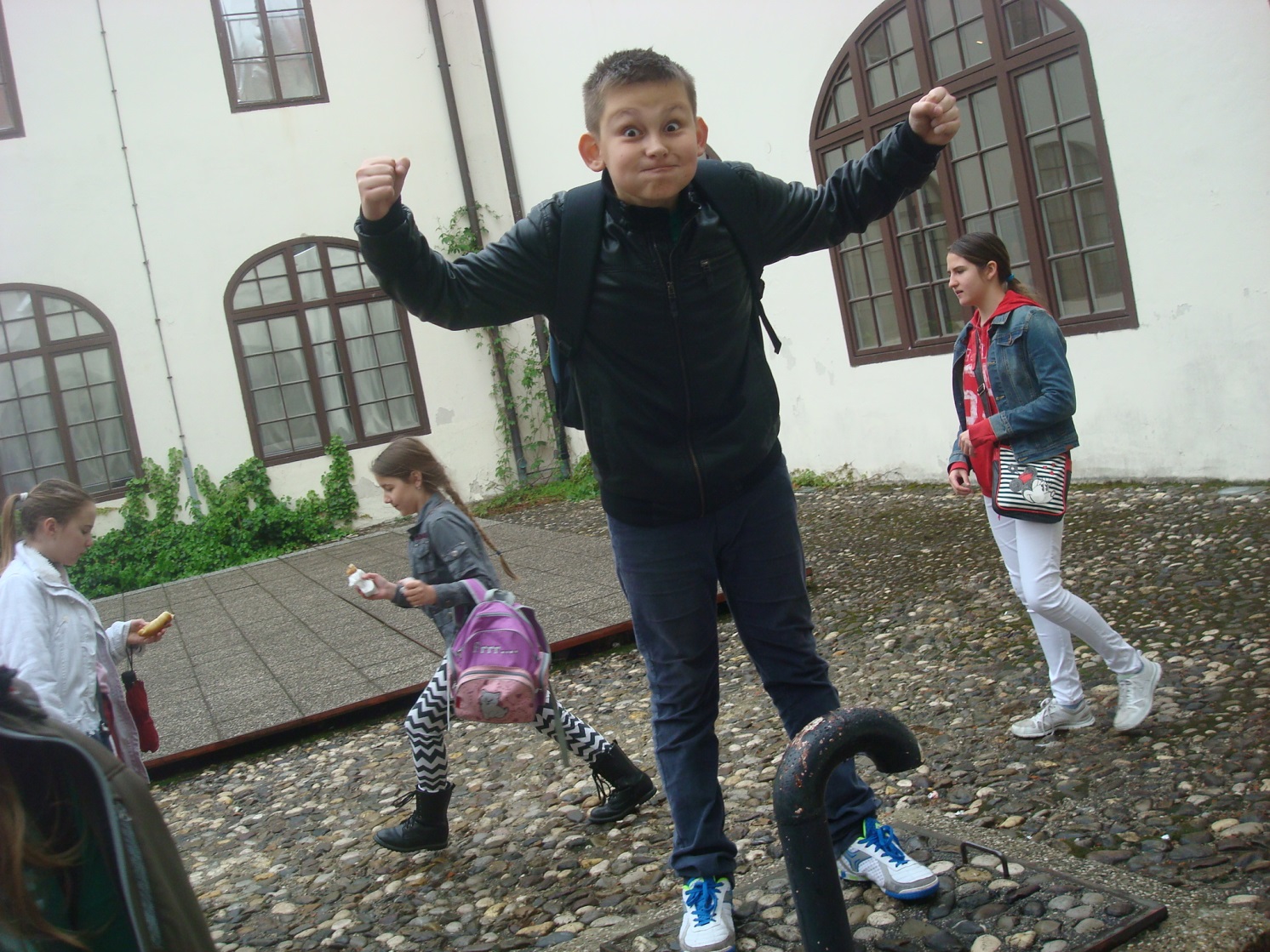 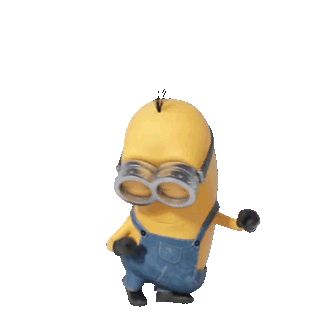 NADAMO SE DA STE UŽIVALI U NAŠOJ PREZENTACIJI!!! 


PowerPoint: Tea Pilčik, Ema Kuprešanin & Nia Tomić
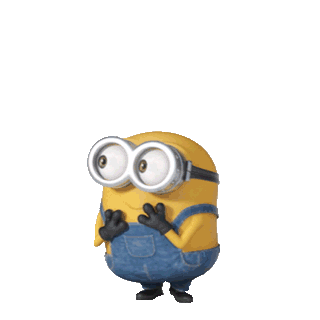 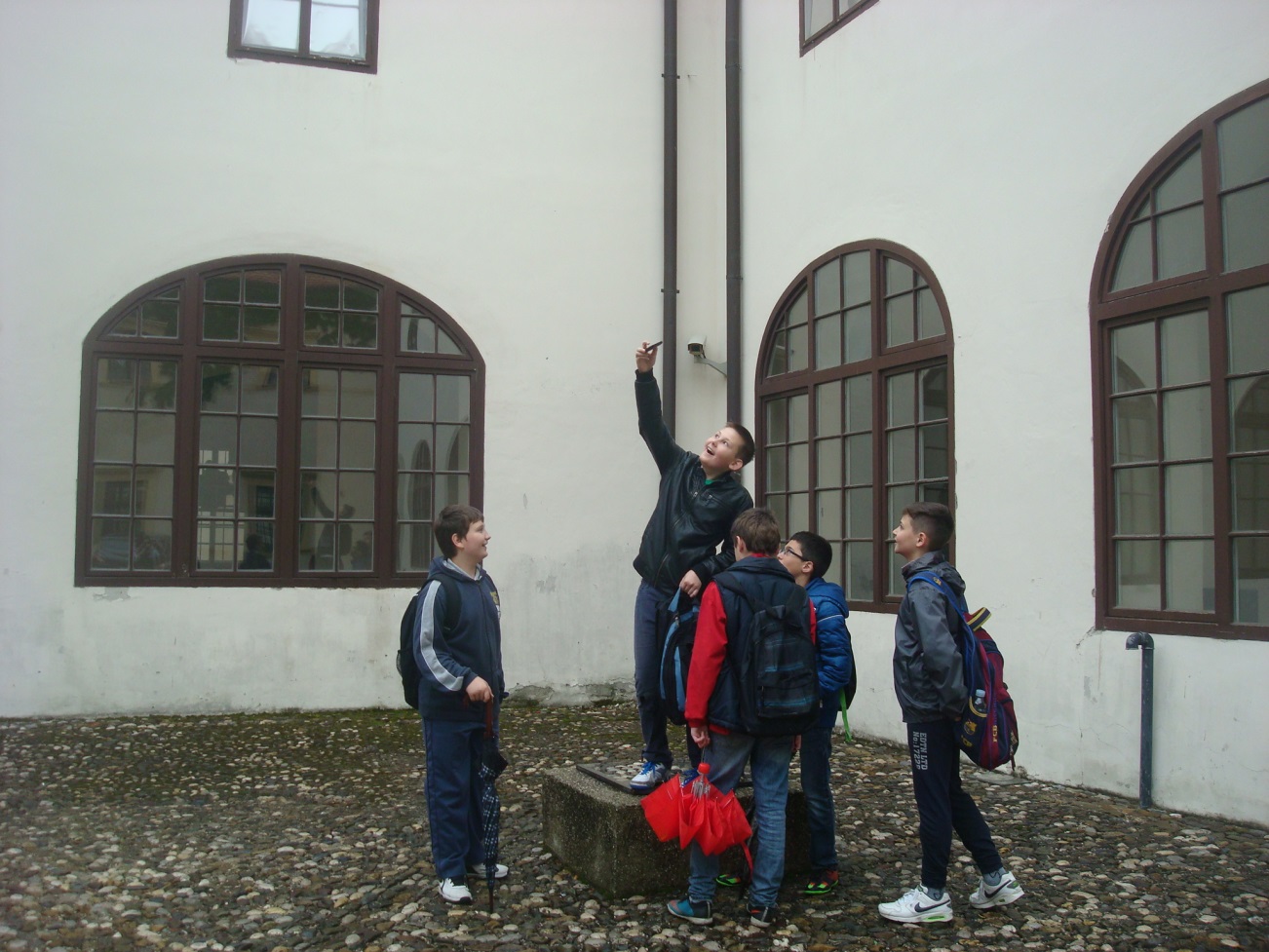 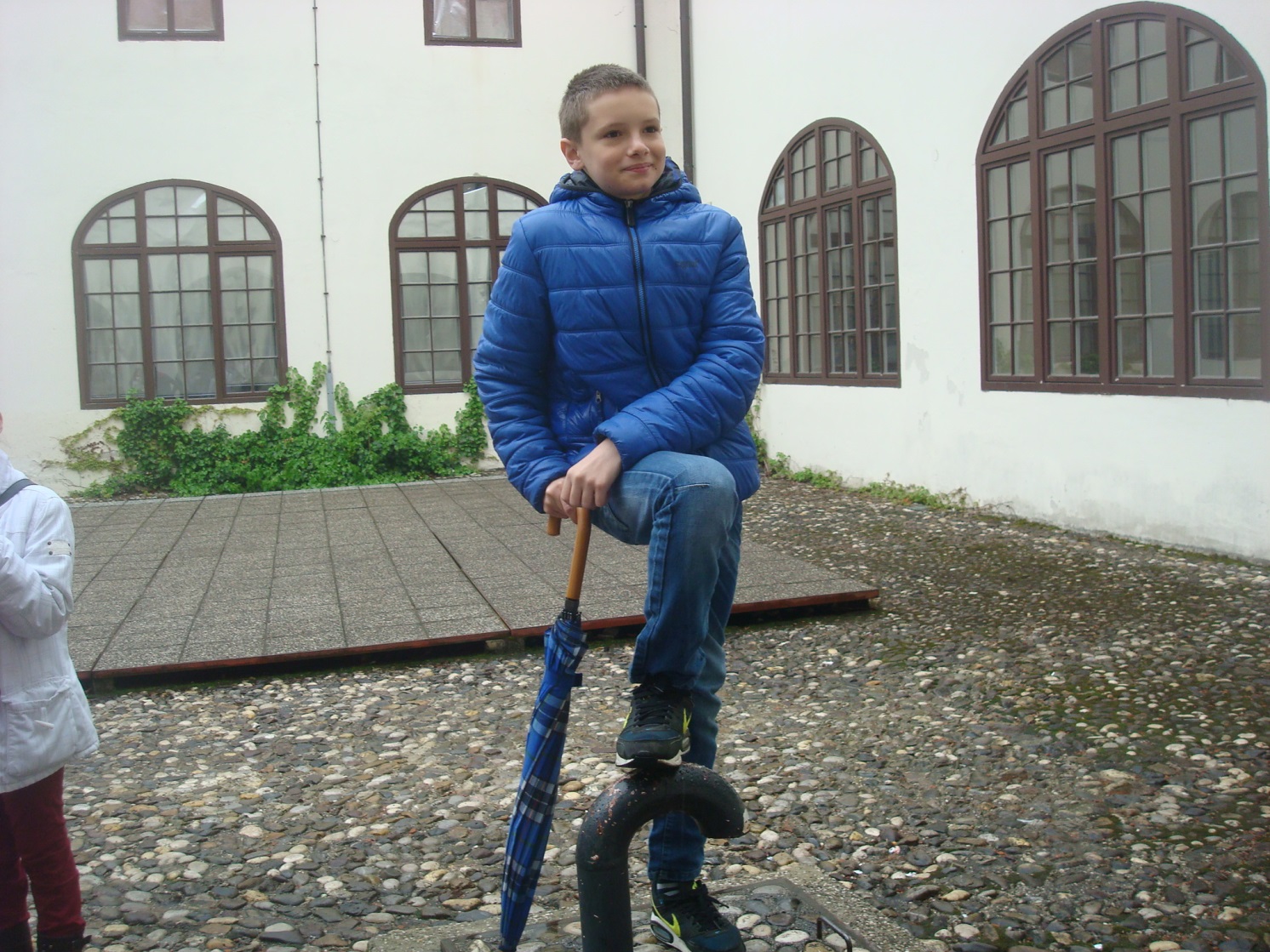 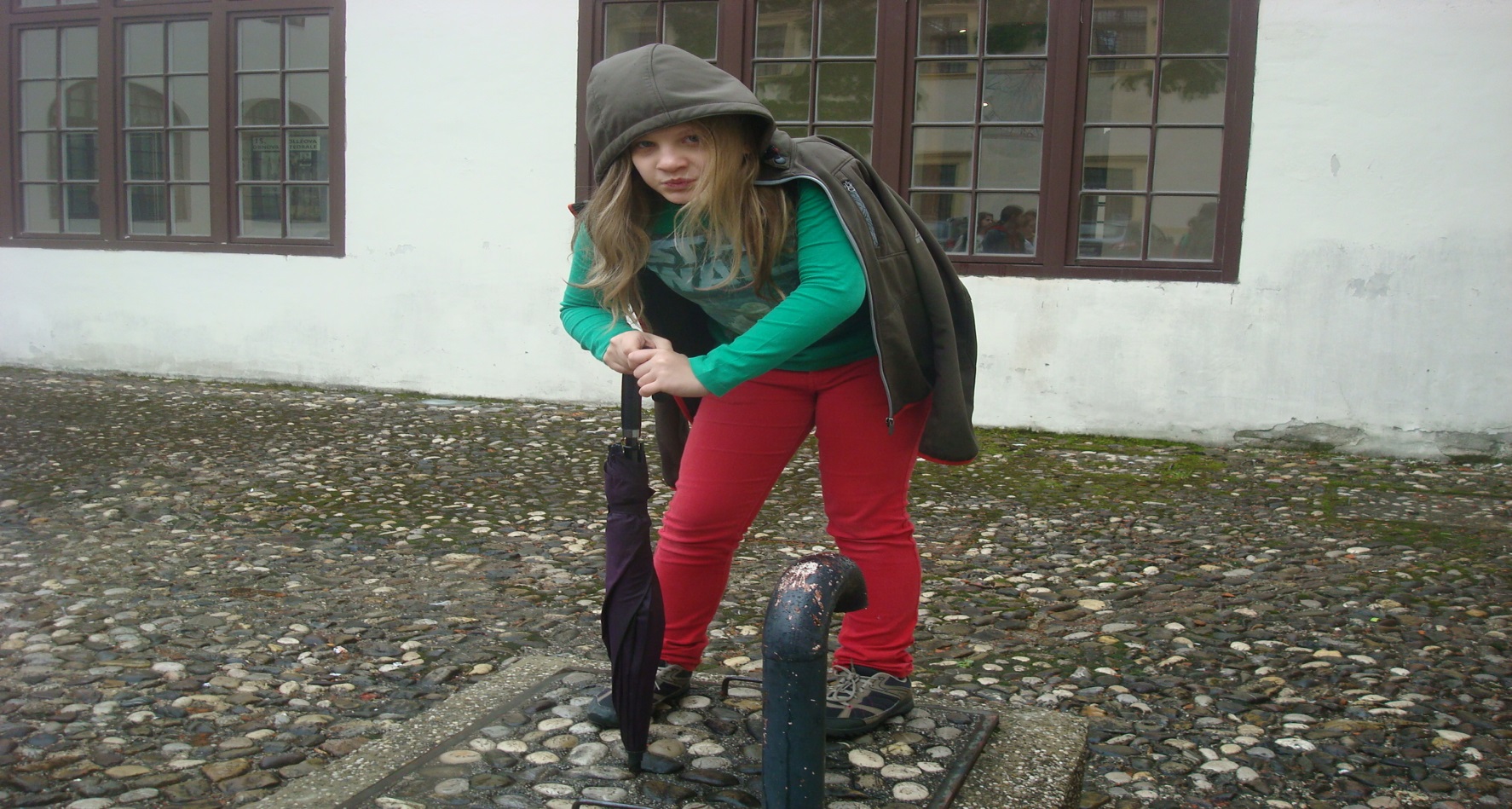 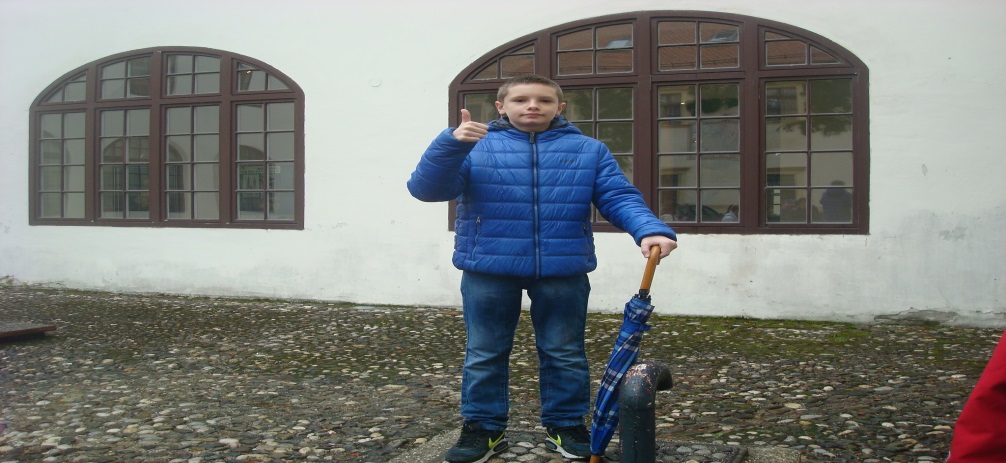